The 24th of January
Theme:  Abai  Kunanbaev
Learning objectives: 
9.S5 interact with peers to negotiate, agree and organise priorities and plans for completing classroom tasks
9.S7  use appropriate subject-specific vocabulary and syntax  to talk about a wide increased range of general and curricular topics
9.W2 write independently  about factual and imaginary past events, activities and experiences on a  range of familiar general and curricular  topics
Warm up
Brainstorming
Journalist questions
Who?  - Кім?
What? – Не? 
Where? – Қайда? 
When? – Қашан?
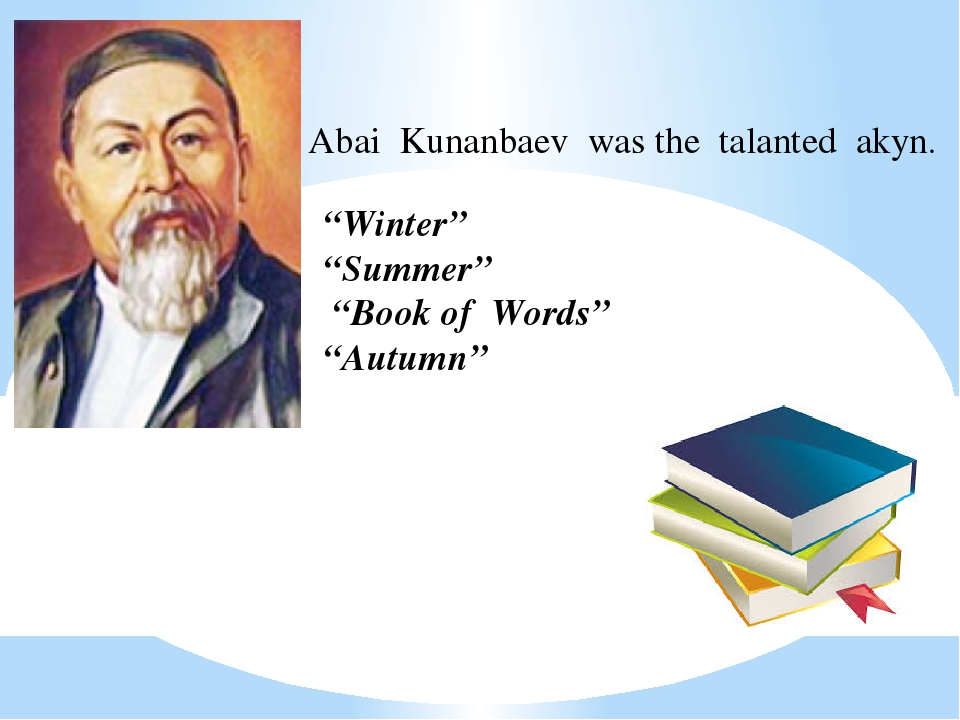 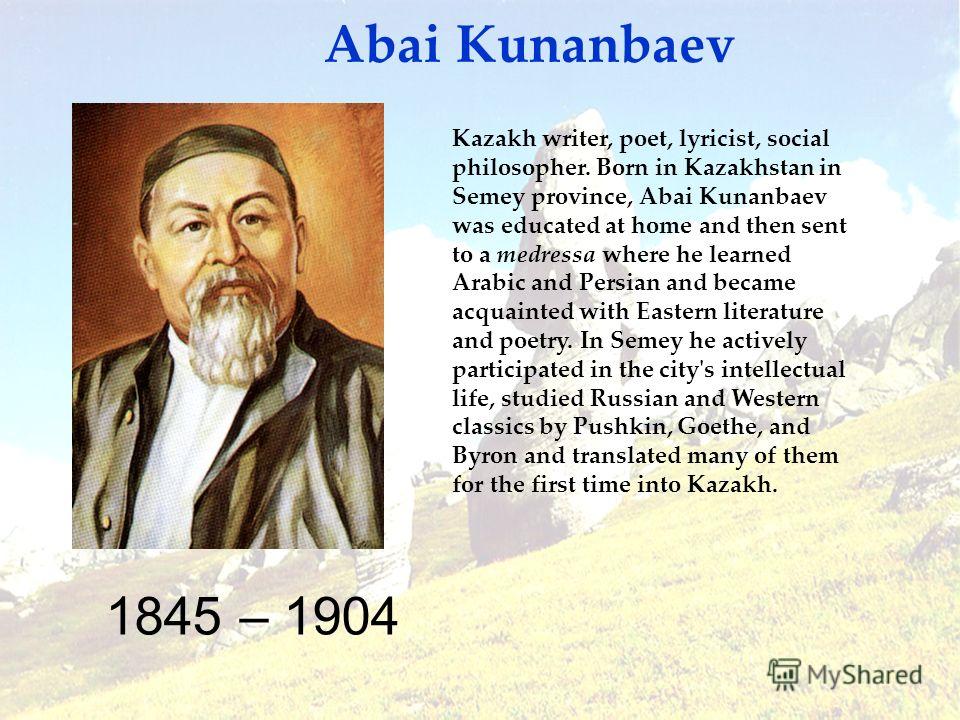 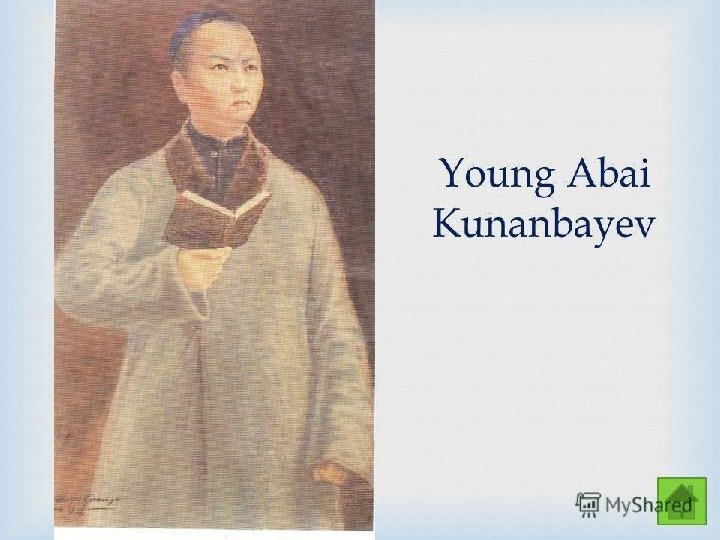 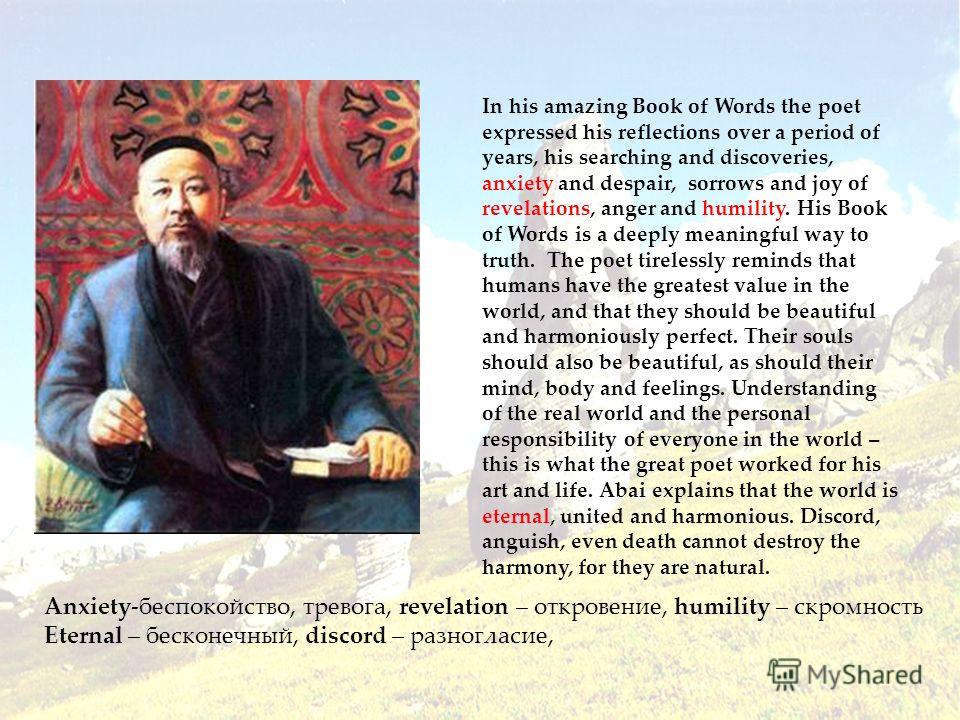 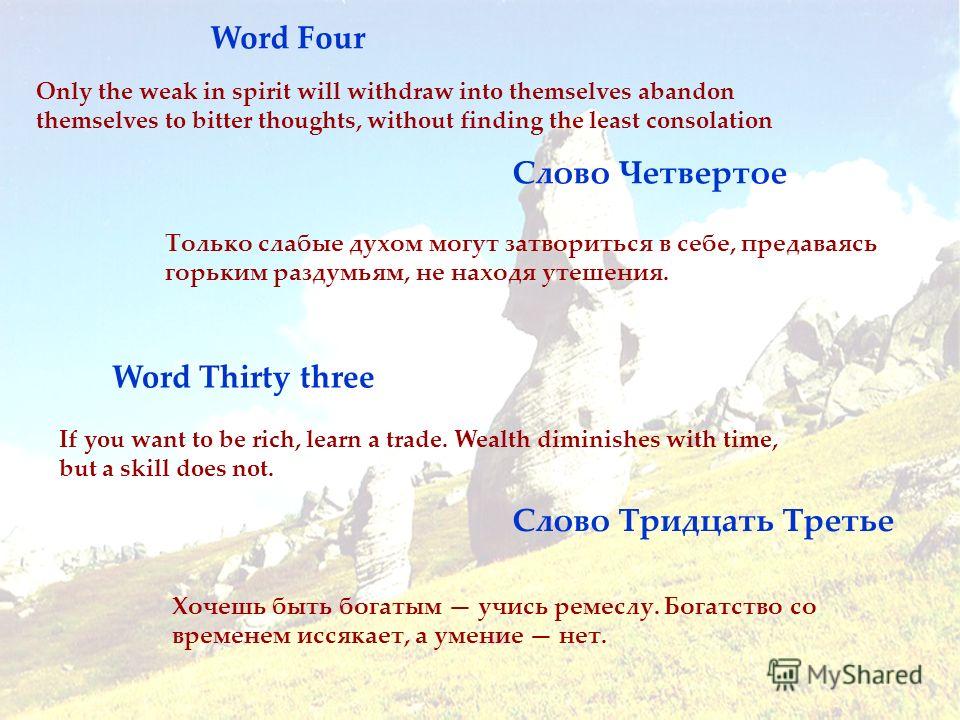 Feedback
“WWW”
What  do  you  learn?
What  do  you  like?
What  don’t  you  like